Poynton High School
The relationship between Christianity and Islam
Mohammed Amin MBE FRSA MA FCA AMCT CTA(Fellow)
10 February 2020
Synopsis
The speaker
Religious perspectives
Historical development
Where Christianity and Islam overlap
Where Christianity and Islam differ
Bibliography
The speaker
Slide 3
Mohammed Amin
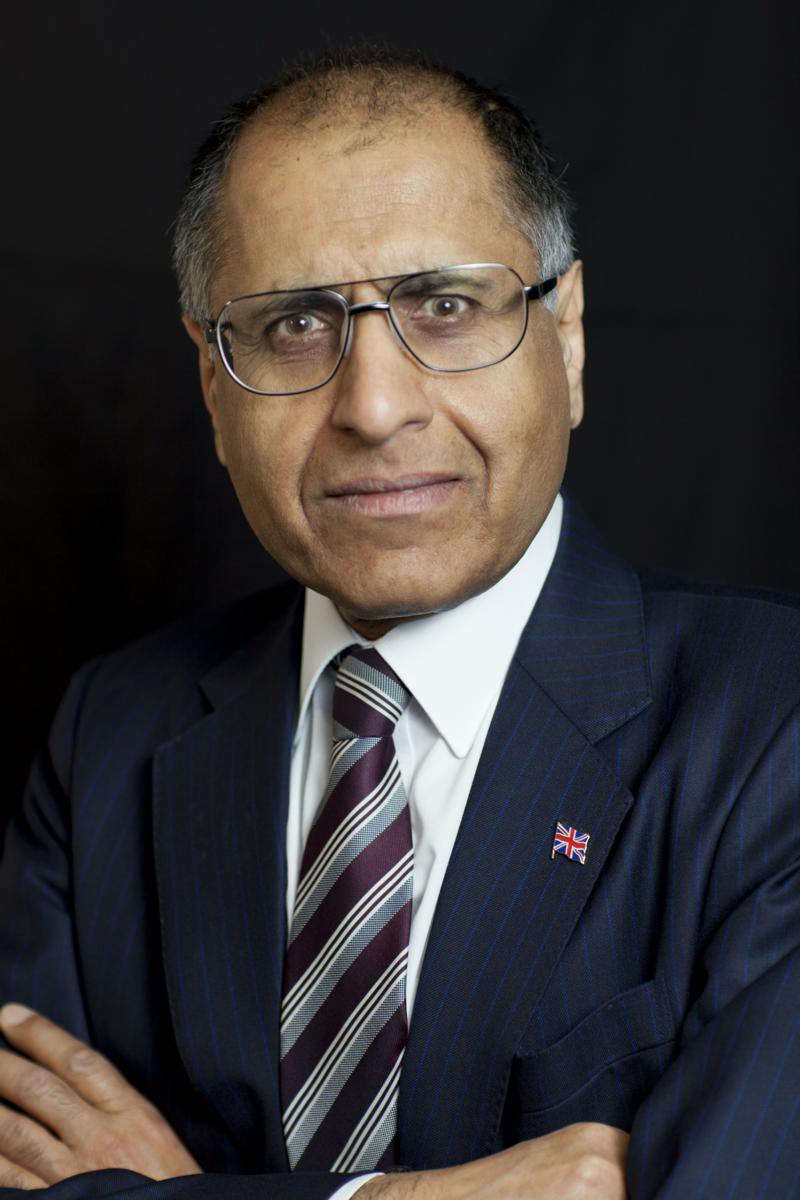 Mohammed Amin has lived in the UK since the age of 2. Amongst other things, he is:

Co-Chair of the Muslim Jewish Forum of Greater Manchester
Chairman of the Islam & Liberty Network, a think tank based in Kuala Lumpur, Malaysia

In June 2016 he was awarded an MBE in the Queen’s Birthday Honours List for services to Community Cohesion and Inter-faith Relations in Greater Manchester.
Most of his previous writings on religion and other topics are on his website:

www.mohammedamin.com
Slide 4
Religious perspectives
Slide 5
Academic vs Believer
Slide 6
AcademicHistorical development
Slide 7
Judaism
Christianity
Islam
All three have to be understood together
Slide 8
The region around 600 AD
Major Jewish presence
Jerusalem
Mecca and Medina
Major Christian presence
Islam emerged from Judaism and Christianity
Slide 9
Texts and beliefs
Slide 10
Triangulating the Abrahamic faiths
Christianity
Judaism
Islam
Slide 11
Religious texts
New Testament
Old Testament
Quran
Slide 12
Judaism and Christianity
Adam
Noah
Abraham
Moses
Joseph
Malachi
Haggai
Obadiah
Jesus
Slide 13
13
Judaism, Christianity and Islam
Adam
Noah
Abraham
Moses
Joseph
Jesus
Malachi
Haggai
Obadiah
Jesus
Muhammad
Hud
Saleh
Shuaib
Slide 14
14
Where Christianity and Islam overlap
Slide 15
Christianity and Islam share
God
Adam, Abraham, Joseph, Moses, King David, King Solomon etc.
The existence of angels
The concepts of heaven and hell
The virgin birth
Muslim virgin birth believers > Christian virgin birth believers?
When?
Slide 16
Where Christianity and Islam differ
Slide 17
Fundamental differences
The nature of Jesus
How salvation comes about
The crucifixion
Religious exclusivity
Slide 18
Jesus in Christian creed
We believe in one Lord, Jesus Christ, the only Son of God, eternally begotten of the Father, God from God, Light from Light, true God from true God, begotten, not made, one in Being with the Father. 
Through him all things were made. For us men and for our salvation, he came down from heaven:
Nicene Creed from Vatican website (extract only)
Slide 19
Quran on nature of Jesus
AND LO! God said: "O Jesus, son of Mary! Didst thou say unto men, 'Worship me and my mother as deities beside God’?” [Jesus] answered: "Limitless art Thou in Thy glory! It would not have been possible for me to say what I had no right to [say]! Had I said this, Thou wouldst indeed have known it! … Nothing did I tell them beyond what Thou didst bid me [to say]: 'Worship God, [who is] my Sustainer as well as your Sustainer.'
Quran 5:116-117 Muhammad Asad translation
Slide 20
Salvation (Roman Catholic)
Christ's death is both the Paschal sacrifice that accomplishes the definitive redemption of men, through "the Lamb of God, who takes away the sin of the world", and the sacrifice of the New Covenant, which restores man to communion with God by reconciling him to God through the "blood of the covenant, which was poured out for many for the forgiveness of sins".
Catechism of the Catholic Church from Vatican website
Slide 21
Salvation in Islam
AND NO BEARER of burdens shall be made to bear another's burden; and if one weighed down by his load calls upon [another] to help him carry it, nothing thereof may be carried [by that other], even if it he one's near of kin. 
Hence, thou canst [truly] warn only those who stand in awe of their Sustainer although He is beyond the reach of their perception, and are constant in prayer, and [know that] whoever grows in purity, attains to purity but for the good of his own self, and (that] with God is all journeys' end.
Quran 35:18 Muhammad Asad translation
Slide 22
The crucifixion
and their boast, "Behold, we have slain the Christ Jesus, son of Mary, [who claimed to be] an apostle of God!“ However, they did not slay him, and neither did they crucify him, but it only seemed to them [as if it had been] so; and, verily, those who hold conflicting views thereon are indeed confused, having no [real] knowledge thereof, and following mere conjecture. For, of a certainty, they did not slay him: nay, God exalted him unto Himself - and God is indeed almighty, wise.
Quran 4:157-158 Muhammad Asad translation
Slide 23
Outside the Church there is no salvation
Basing itself on Scripture and Tradition, the Council teaches that the Church, a pilgrim now on earth, is necessary for salvation: the one Christ is the mediator and the way of salvation; he is present to us in his body which is the Church. He himself explicitly asserted the necessity of faith and Baptism, and thereby affirmed at the same time the necessity of the Church which men enter through Baptism as through a door. Hence they could not be saved who, knowing that the Catholic Church was founded as necessary by God through Christ, would refuse either to enter it or to remain in it.
Catechism of the Catholic Church from Vatican website
Slide 24
What the Quran says
VERILY, those who have attained to faith [in this divine writ], as well as those who follow the Jewish faith, and the Christians, and the Sabians - all who believe in God and the Last Day and do righteous deeds - shall have their reward with their Sustainer; and no fear need they have, and neither shall they grieve.
Quran 2:62 Muhammad Asad translation
Slide 25
Bibliography
Slide 26
The Bible
“The New English Bible with The Apocrypha”
Published 1970
“The Revised English Bible”
Revision of the above
Published 1989
“The Unauthorized Version: Truth and Fiction in the Bible” by Robin Lane-Fox
Published 2006
Slide 27
Quran translations
For reading
“The Qur’an – a new translation" by MAS Abdel Haleem
For study
"The Study Quran - A New Translation and Commentary" - Edited by Seyyed Hossain Nasr
Slide 28
History of Islam
“In The Shadow Of The Sword: The Battle for Global Empire and the End of the Ancient World” by Tom Holland
"Islam – Past Present and Future" by Hans Kung
Slide 29
Jesus from a Muslim perspective
“Zealot: The Life and Times of Jesus of Nazareth” by Reza Aslan
Slide 30
Q & A
Slide 31